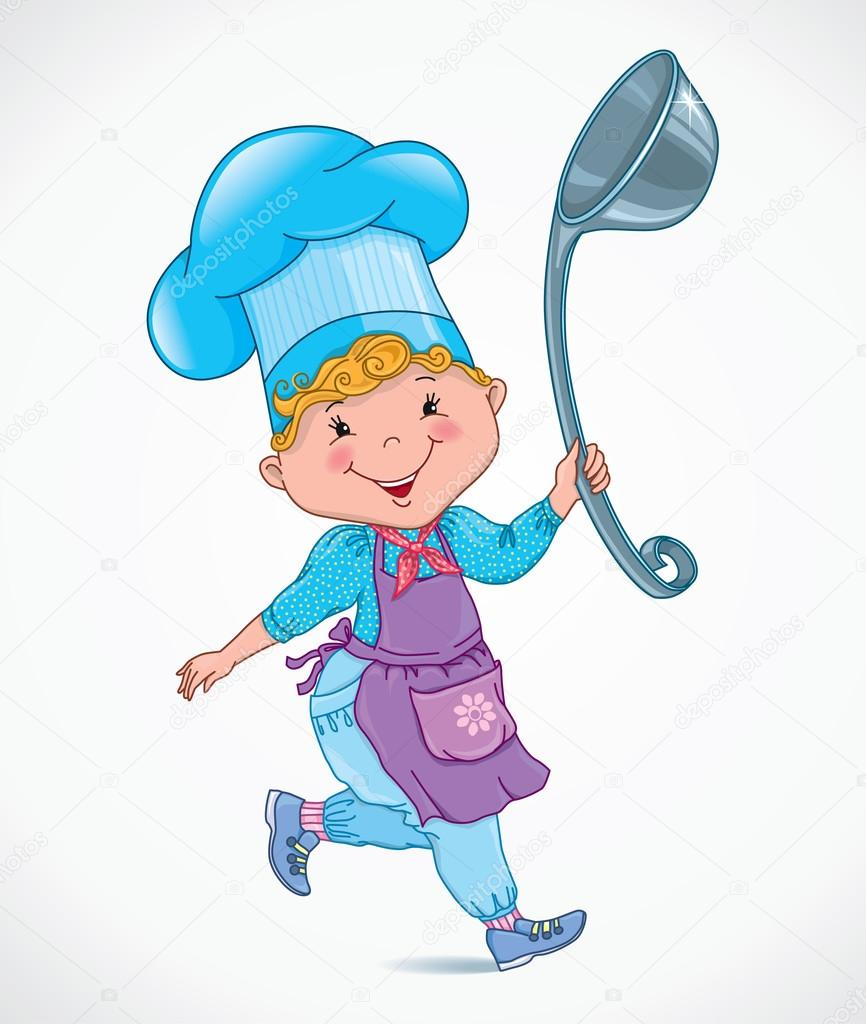 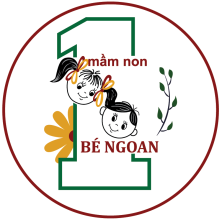 THỰC ĐƠN TUẦN 1 THÁNG 9
TỪ: 5/9 ĐẾN 9/9/2022